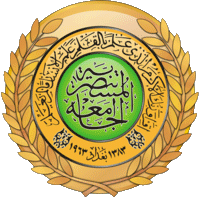 الجامعة المستنصرية
كلية الهندسة – قسم الهندسة الميكانيكية
مادة موا هندسية
د. ناظم مجبل فالح
Manufacturing process 12
Metal Cutting
Shearing
Turning
Drilling
Shaping and Planing
Milling
Broaching
Sawing – Filing
Grinding
Welding
Electric Arc
Resistance Welding
Beam Welding
Thermit Welding
Pressure Welding
Gas Welding
Brazing and Soldering